КВНпо русскому языку
Слоговой аукцион
Составь  слова  со  слогом  «ра»?
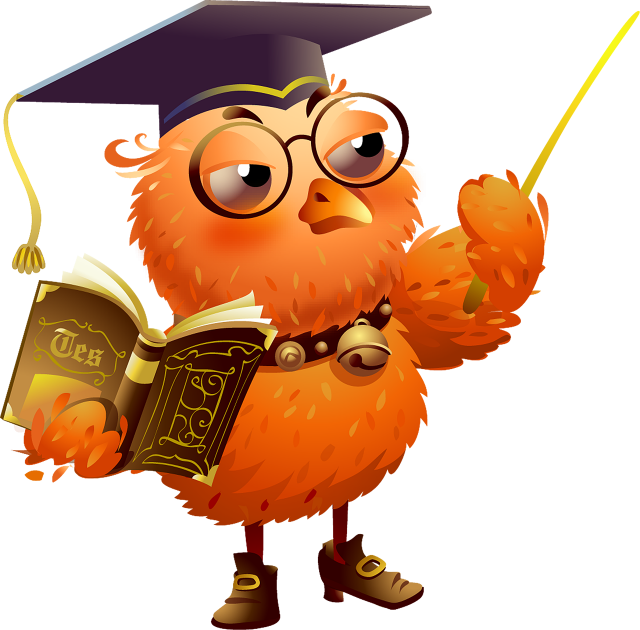 Дополни фразеологизмыЖдать у моря………..Пускать пыль  ….Перемывать ……
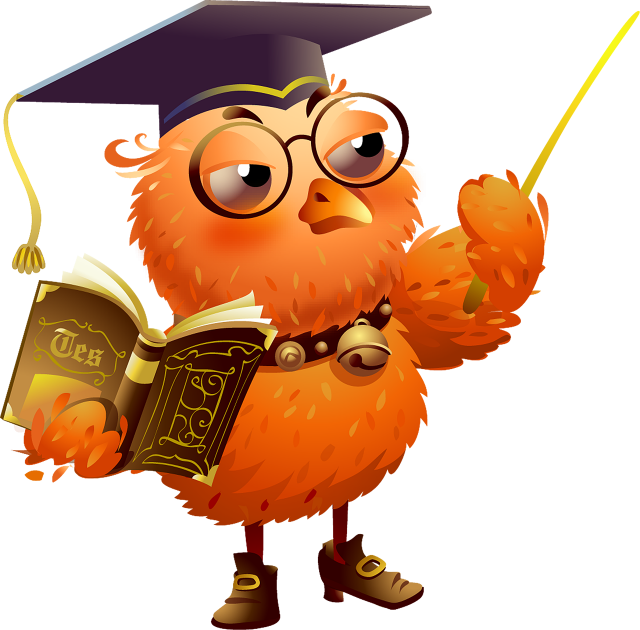 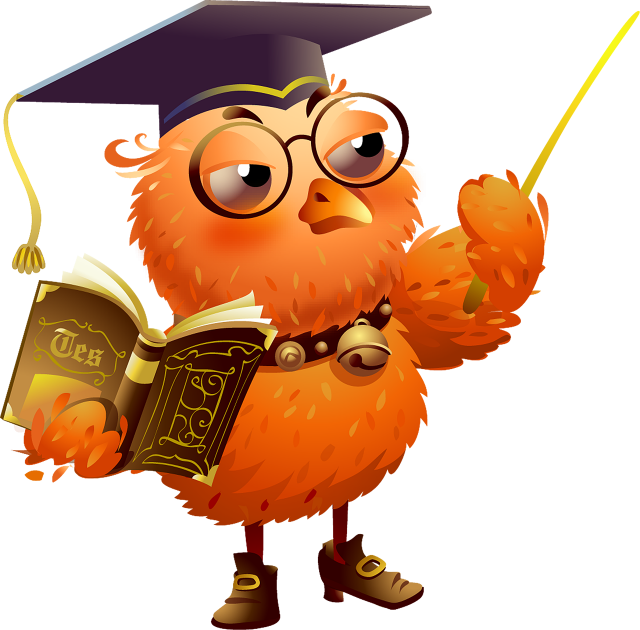 1 команда:
Голоден как ……….
Мокрая как ………..
Бить …………….
Зарубить …….
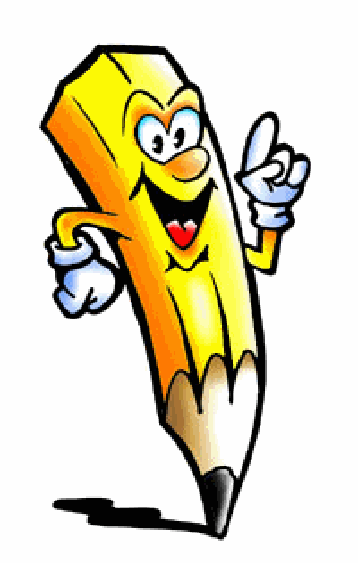 2 команда:
Как снег ………..
Работать спустя………….
Прикусить……………
Нем как ………………
Отгадай шарады:1.Корень мой находится в цене,в очерке найди приставку мне,суффикс мой в тетрадке все встречали,вся же – в дневнике я и в журнале.
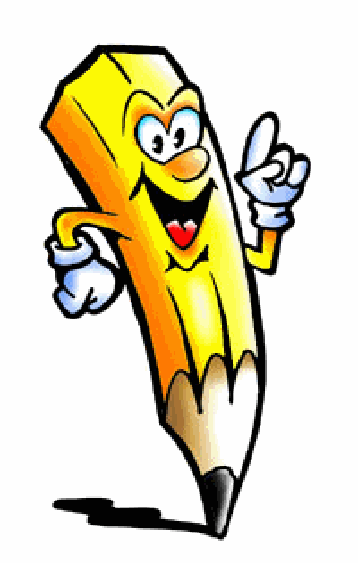 2. Начало – голос птицы,Конец – на дне пруда.А целое в музее найдёте без труда.
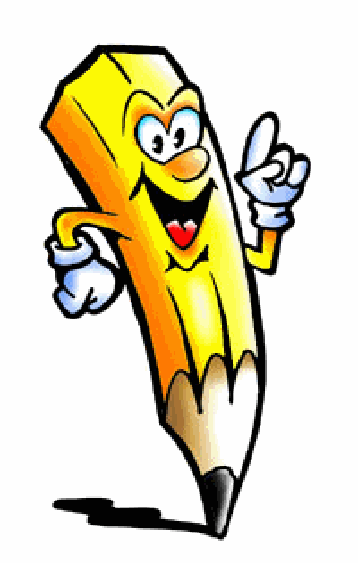 Помоги собрать зверей:Ан-ло-ти-ди-па-ко-дилко-кро-шим-ко-зе-пан-рилна-мот-ге-бе-раф-е-гимур-го-ла-ле-бра-браз-жи!
Блицтурнир1. Какое слово состоит из 3 слогов, а указывает на 33 буквы? 2.Какое слово состоит из семи «Я»?
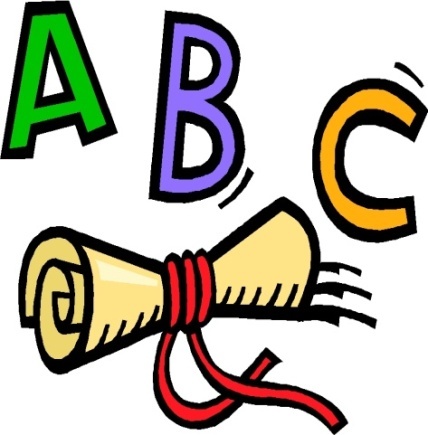 3. Какое слово состоит из 3 слогов и  указывает на 7 дней?
4. Какое слово состоит из одного слога, но указывает на сто лет?
5. Как большой дом превратить в маленький?6. В каком слове  «г» слышится  сто раз?
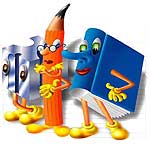 7. Чем кончается лето и начинается осень?8. Какая бывает речь?
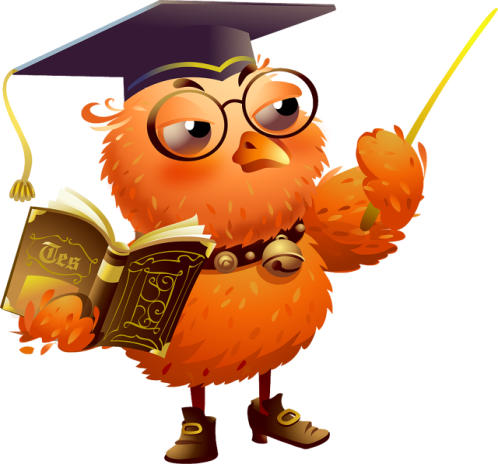 9. В каких словах спрятались сразу две ноты?10. В какие слова залетела оса?
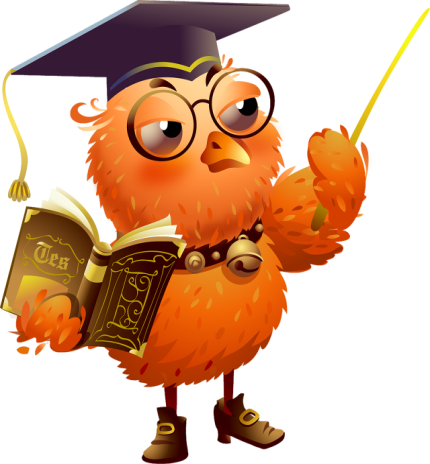 Изучай русский язык с увлечением !Спасибо!
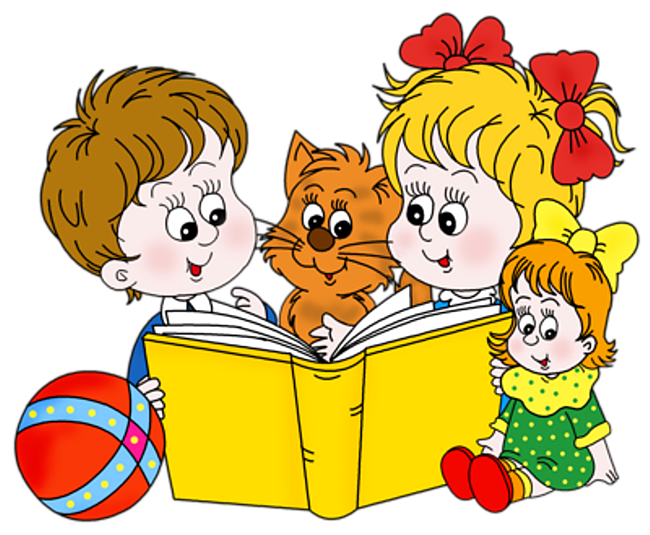 Литература.1. Максимова  Т.М. Олимпиадные задания. М.; «ВАКО», 2010.2.Сухин И.Г. Занимательные материалы: 1-4 класс.  М.; «ВАКО»,2005. Интернет- ресурсы:http://www.centr1678.ru/joom/images/stories/school0301.pnghttp://86ds6-nyagan.edusite.ru/images/kniga2.pnghttp://www.26206s029.edusite.ru/images/nach3g.pnghttp://letopisi.likt590.ru/lib/exe/fetch.php/2011-2012:rr.png